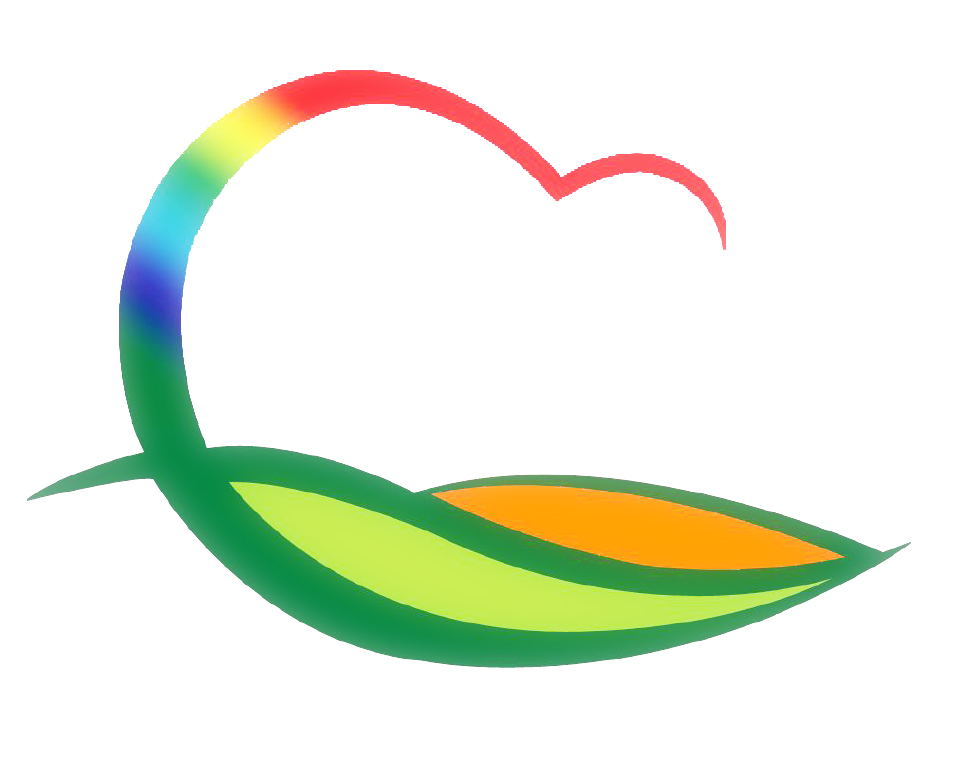 상 수 도 사 업 소
[Speaker Notes: 먼저, 지금의 옥천입니다.]
3-1. 추풍령면 사부리 지방상수도 노후관교체공사
추풍령면 사부리 일원 / 480백만원
배수관로 교체(L=2.4km) / 실시설계 용역 착수
3-2. 궁촌정수장 부력식 취수시설 설치
취수펌프 및 플로트 / 준공 / 79백만원
갈수기 수위변화에 따라 양질의 원수 취수
3-3. 상촌면 지방상수도 송수관로 세척
궁촌 급수계통 송수관로 9km구간 4개소(궁촌,유곡1,유곡2,돈대)
야간[21:00~06:00(익일)] 피그(pig) 관로세척